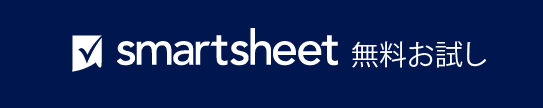 アカウント マッピング テンプレート
組織/団体名
作成者
作成者名
0000/00/00
名前
––––––––––––––––––––
役職
名前
––––––––––––––––––––
役職
名前
––––––––––––––––––––
役職
名前
––––––––––––––––––––
役職
名前
––––––––––––––––––––
役職
名前
––––––––––––––––––––
役職
名前
––––––––––––––––––––
役職
名前
––––––––––––––––––––
役職
名前
––––––––––––––––––––
役職
名前
––––––––––––––––––––
役職
名前
––––––––––––––––––––
役職
名前
––––––––––––––––––––
役職
名前
––––––––––––––––––––
役職
名前
––––––––––––––––––––
役職
名前
––––––––––––––––––––
役職
名前
––––––––––––––––––––
役職
名前
––––––––––––––––––––
役職
名前
––––––––––––––––––––
役職
名前
––––––––––––––––––––
役職
名前
––––––––––––––––––––
役職
名前
––––––––––––––––––––
役職
名前
––––––––––––––––––––
役職
アカウント マッピング テンプレート
名前
––––––––––––––––––––
役職
名前
––––––––––––––––––––
役職
名前
––––––––––––––––––––
役職
空白のアイコンをコピー/貼り付けしてください